Electropolishing for SPL cavities
L. Ferreira
TE-VSC-SCC
OUTLINE
CERN Niobium electropolishing set-up

SPL #1

Measured data from SPL #1

Crosscheck with data from simulation (SPL #1)
SPL #2
New cathode and working procedure
Measured data from SPL #2
L. Ferreira/SLHiPP-5
2
18 Mars 2015
CERN Nb electropolishing set-up
- Vertical electropolishing (& no rotating parts)
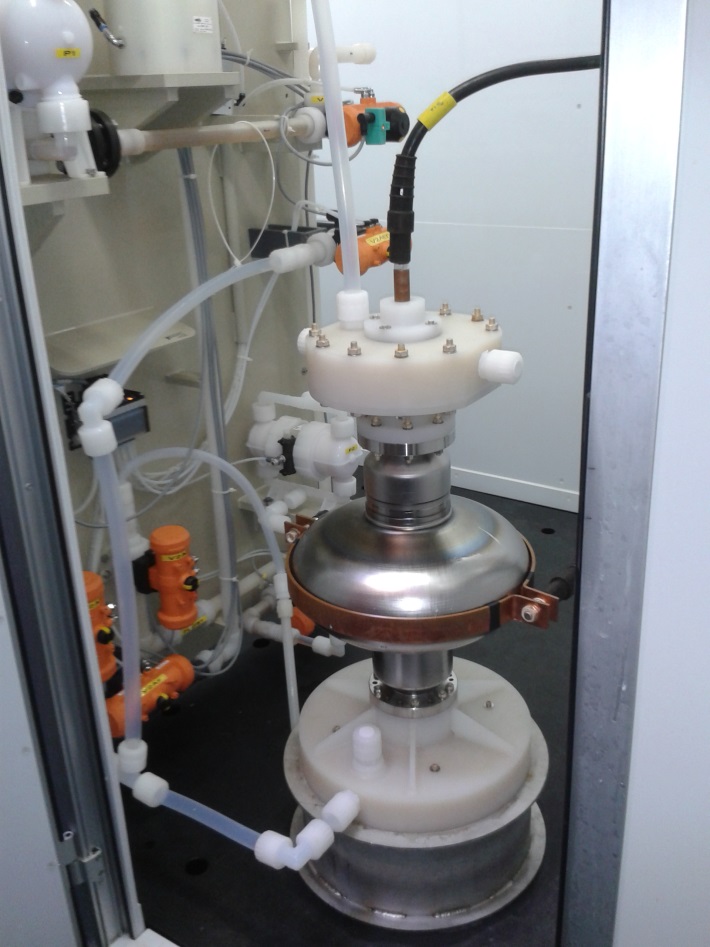 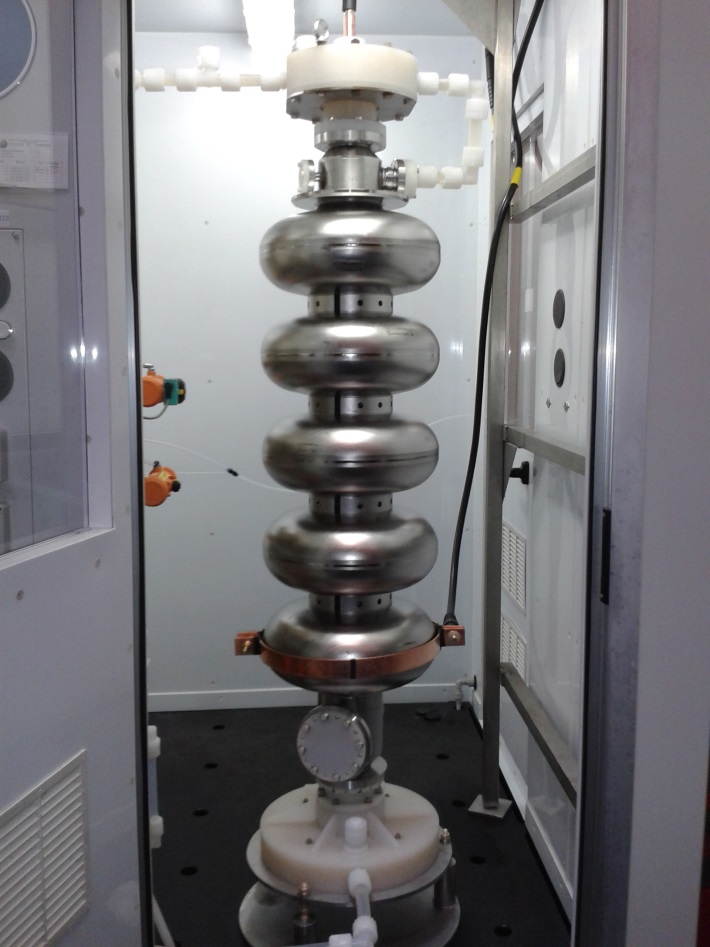 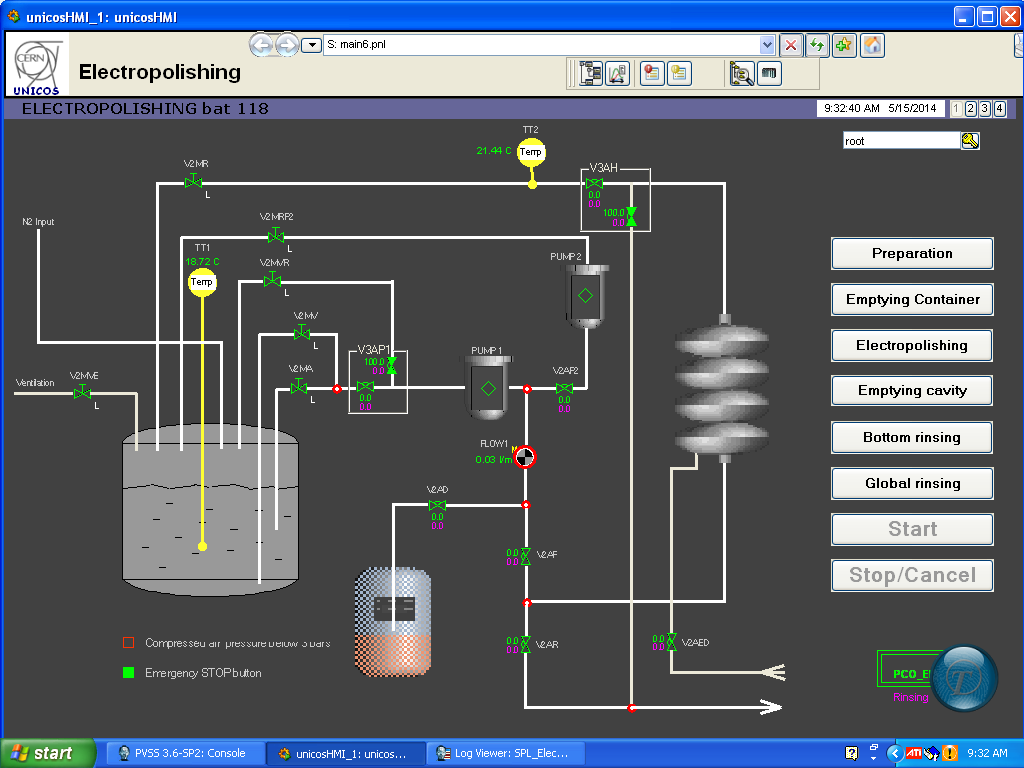 Touch screen control panel
L. Ferreira/SLHiPP-5
3
18 Mars 2015
SPL #1
Polishing speed fit between simulation and wall thickness data
Wall thickness data
Simulation
L. Ferreira/SLHiPP-5
4
18 Mars 2015
[Speaker Notes: Reverse engineering]
SPL #1
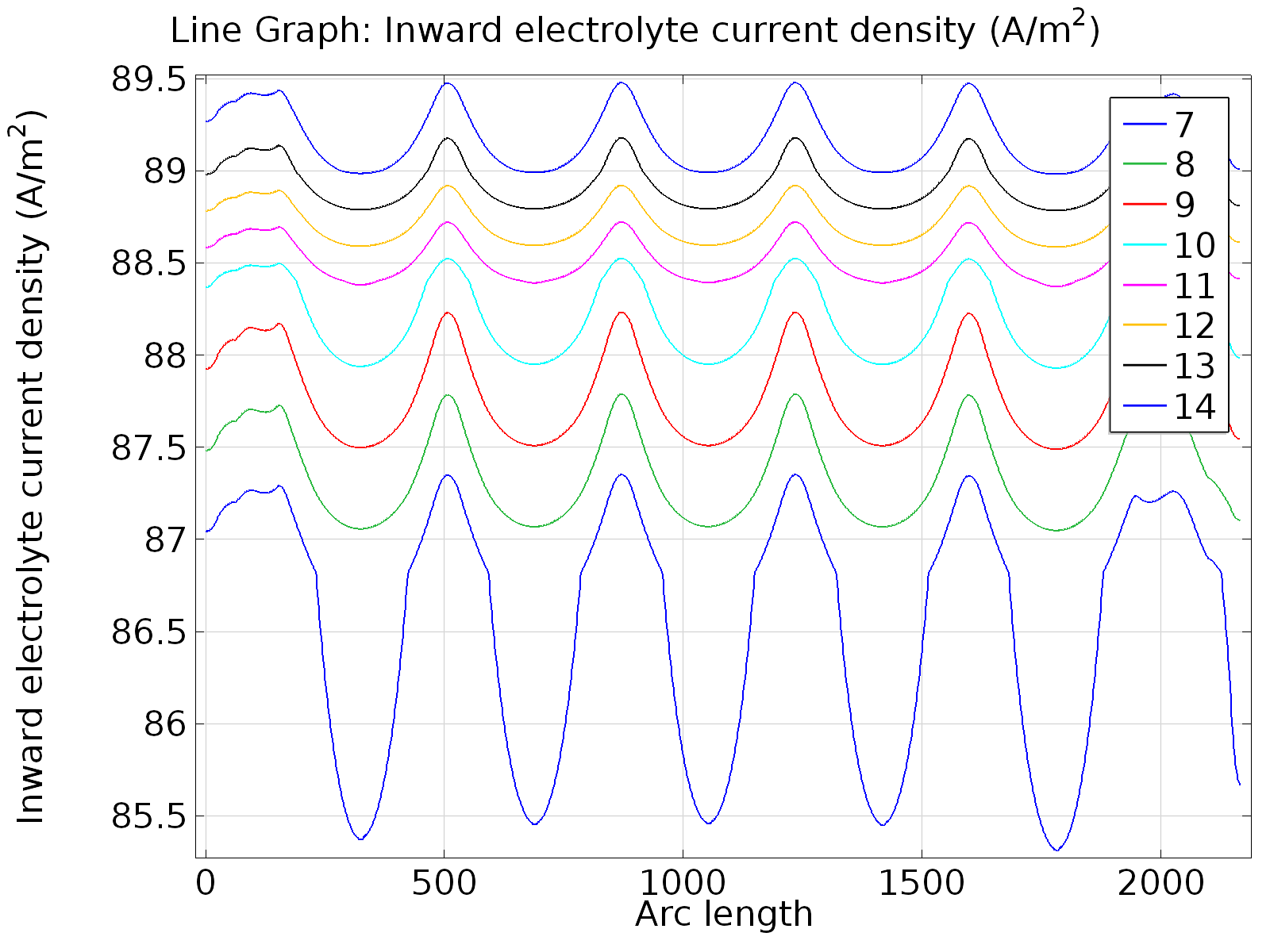 7.2 µm/h
6.9 µm/h
L. Ferreira/SLHiPP-5
5
18 Mars 2015
Bath temperature & speed vs polishing speed
L. Ferreira/SLHiPP-5
6
18 Mars 2015
SPL #1
Direction of flow
L. Ferreira/SLHiPP-5
7
18 Mars 2015
Surface finishing on SPL #1
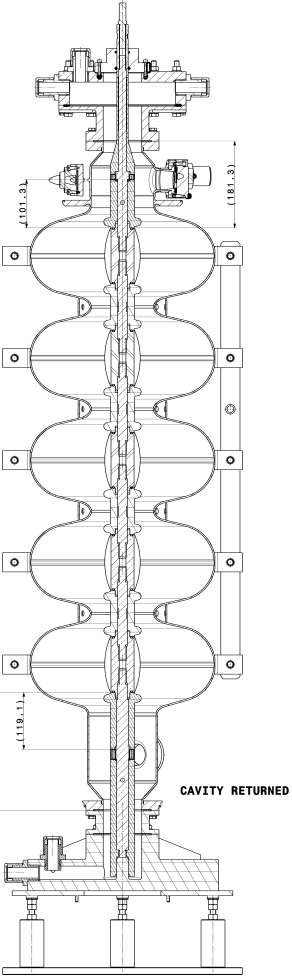 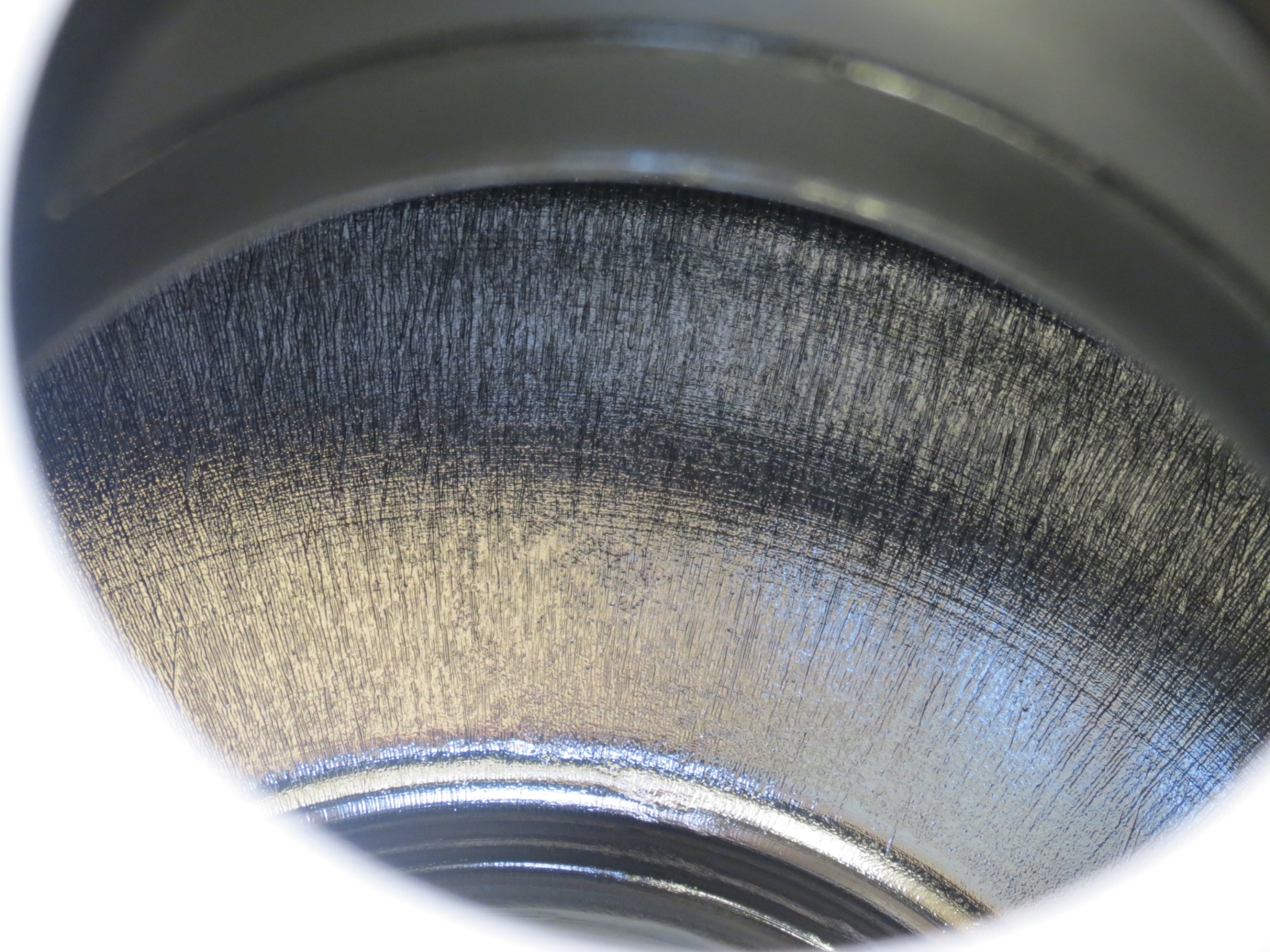 Top-Down
SPL #1 cell after 200 µm: bright but grooves and pinholes
L. Ferreira/SLHiPP-5
8
18 Mars 2015
Surface finishing on SPL #1
Origin of lines and pits
Origin of grooves
Origin of pinholes
L. Ferreira/SLHiPP-5
9
18 Mars 2015
Surface finishing on SPL #1
Direction of flow
L. Ferreira/SLHiPP-5
10
18 Mars 2015
[Speaker Notes: Only use 1,3,5mm curves, colour graph, scale for cavity shape.

Nice way to identify radial flow]
SPL #2
New Cathode:
Reduce cathode section: 
Decrease bath speed at the iris.
Promote flow uniformity (less vortex): 
Allow hydrogen to flow preferentially upwards.
Restrict the hydrogen path: 
Avoid or at least hinder the amount of hydrogen that reaches the cavity wall.
L. Ferreira/SLHiPP-5
11
18 Mars 2015
SPL #2
Old Cathode
New Cathode
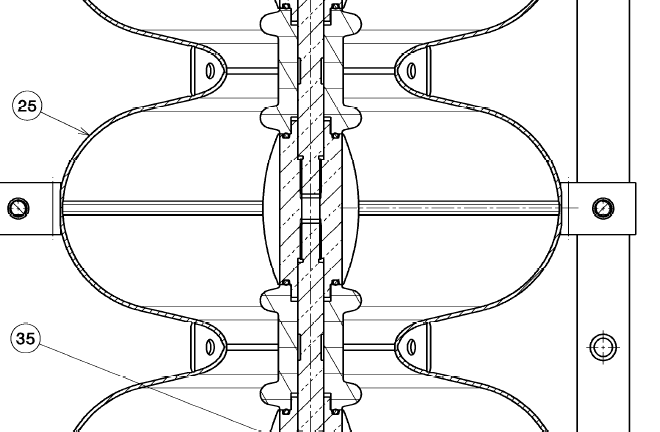 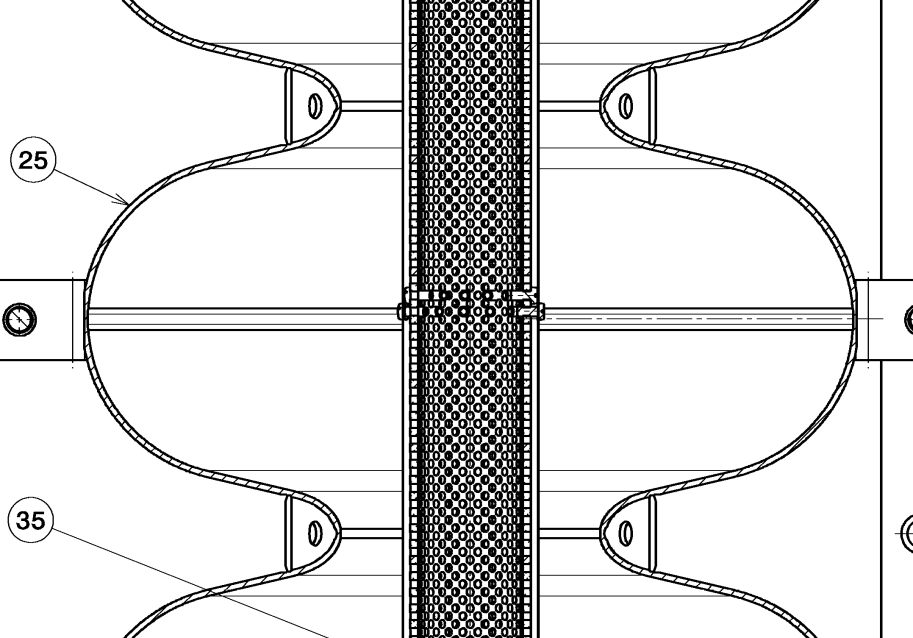 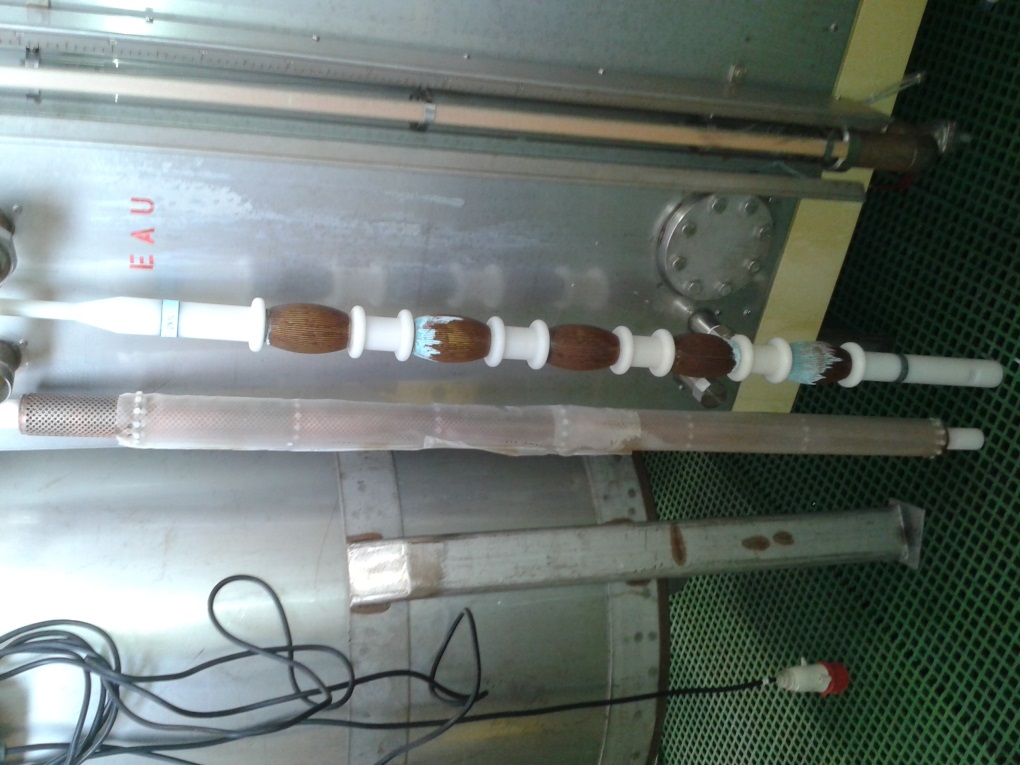 Reduce cathode section: Hollow cathode
Promote flow uniformity (less vortex): Simple geometry and free flow.
-  Restrict the hydrogen path: PFE membrane (70 µm).
L. Ferreira/SLHiPP-5
12
18 Mars 2015
SPL #2
Old cathode
New cathode
Decrease bath speed at the iris
L. Ferreira/SLHiPP-5
13
18 Mars 2015
SPL #2
Old cathode
New cathode
Less vortex
L. Ferreira/SLHiPP-5
14
18 Mars 2015
Measured data from SPL #2
10 to 15 lpm
Tavg = 7.6 °C
L. Ferreira/SLHiPP-5
15
18 Mars 2015
Measured data from SPL #2
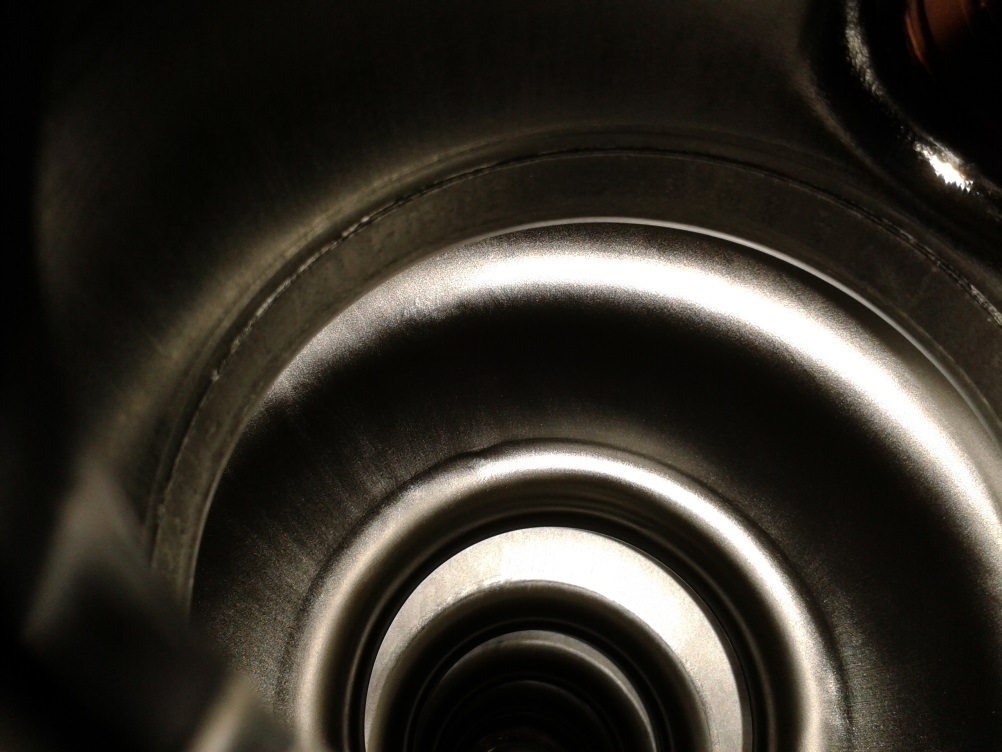 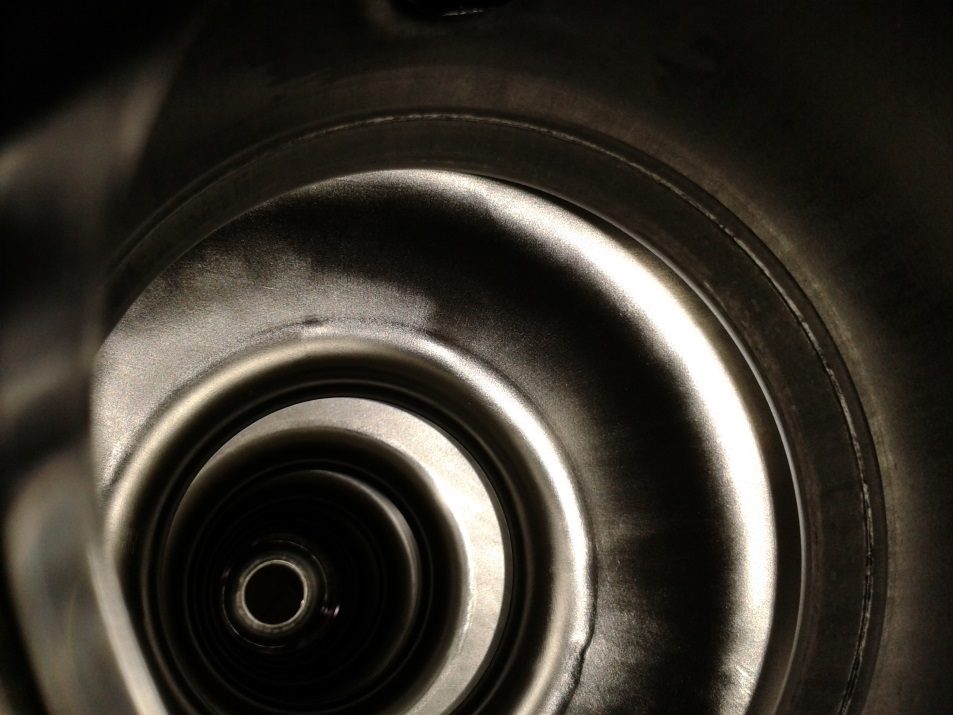 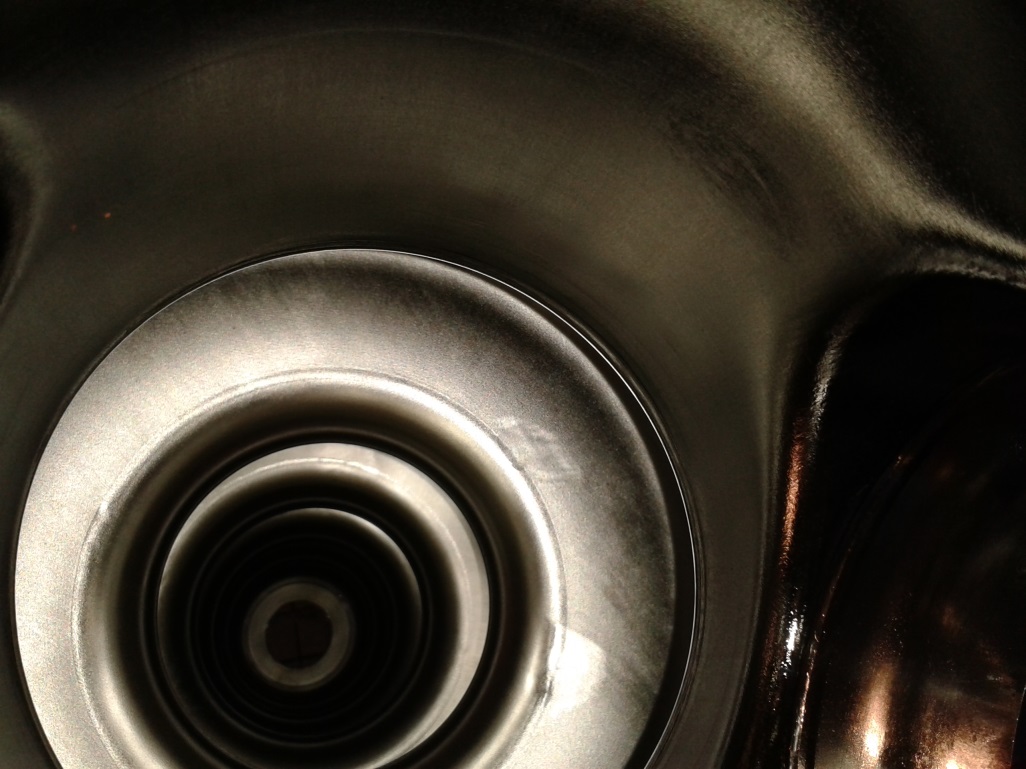 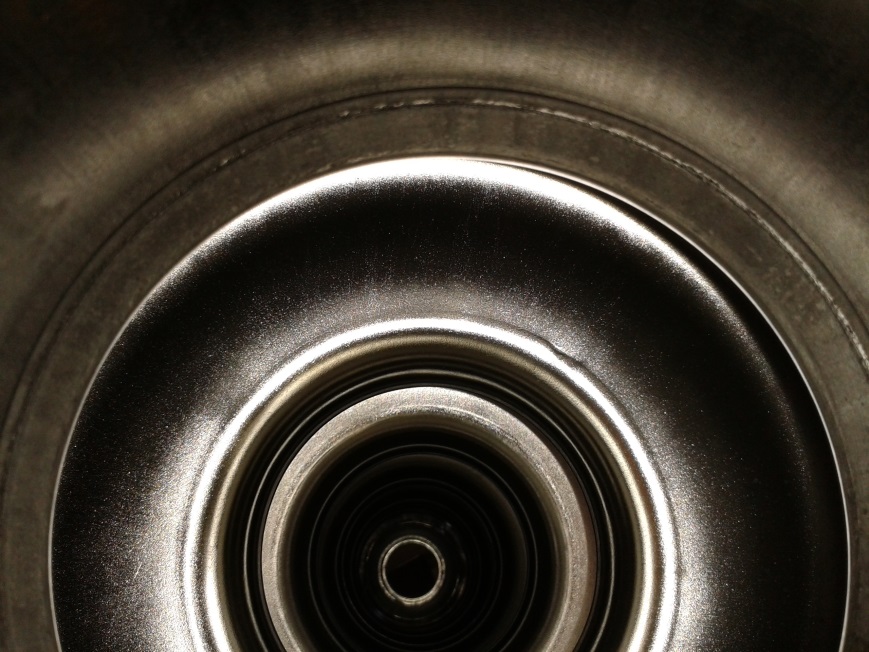 L. Ferreira/SLHiPP-5
16
18 Mars 2015
Questions?
L. Ferreira/SLHiPP-5
17
18 Mars 2015